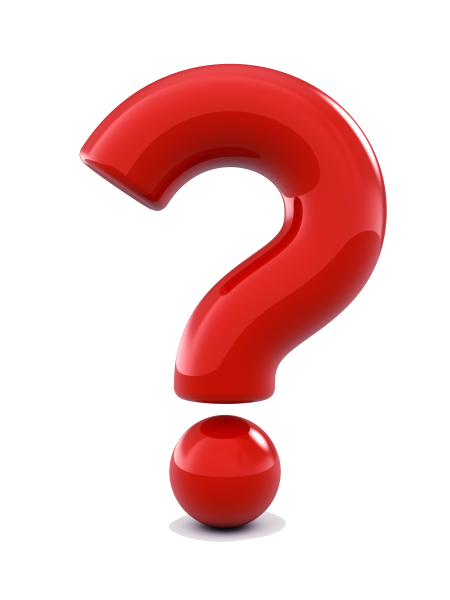 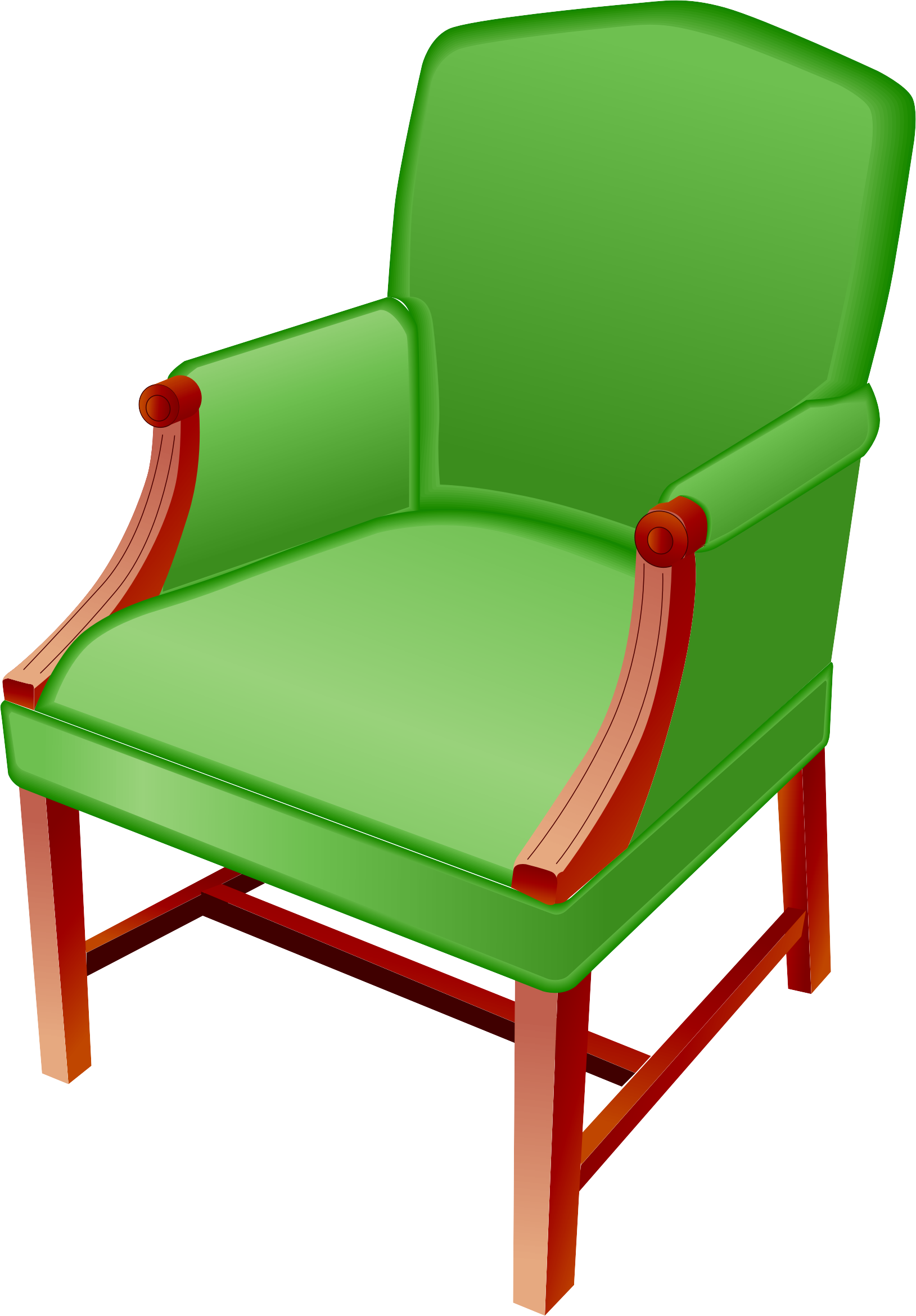 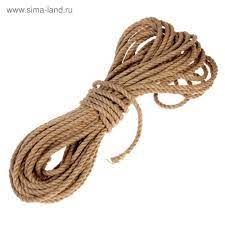 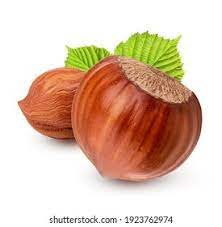 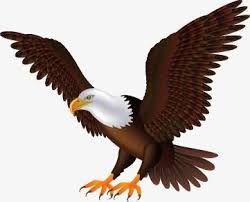 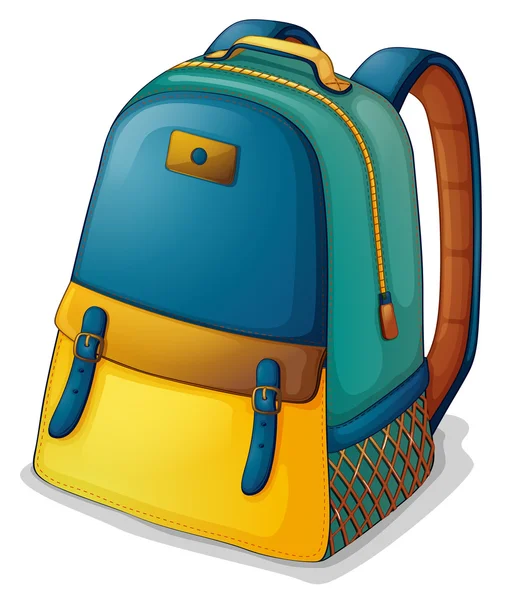 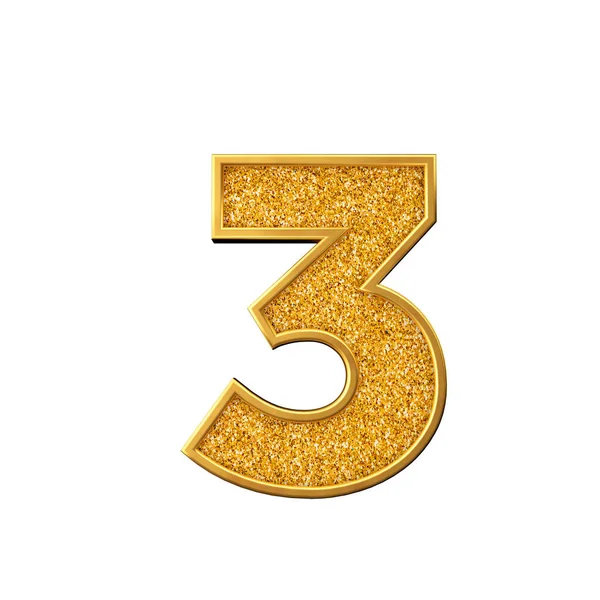 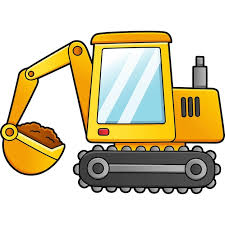 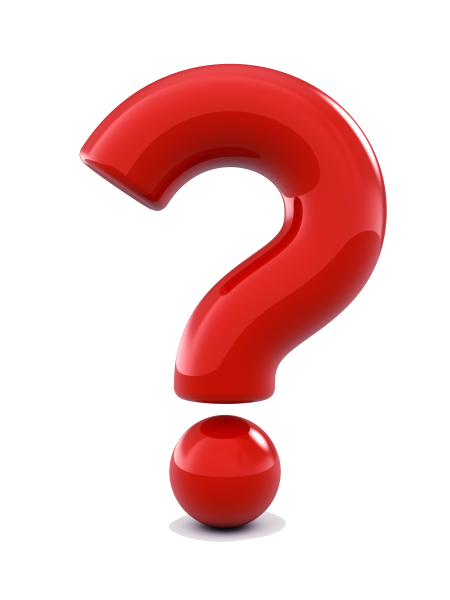 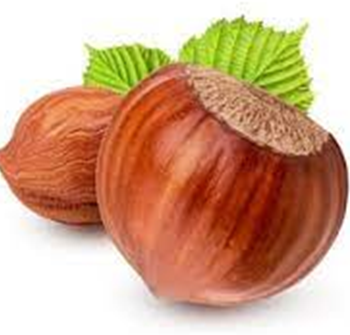 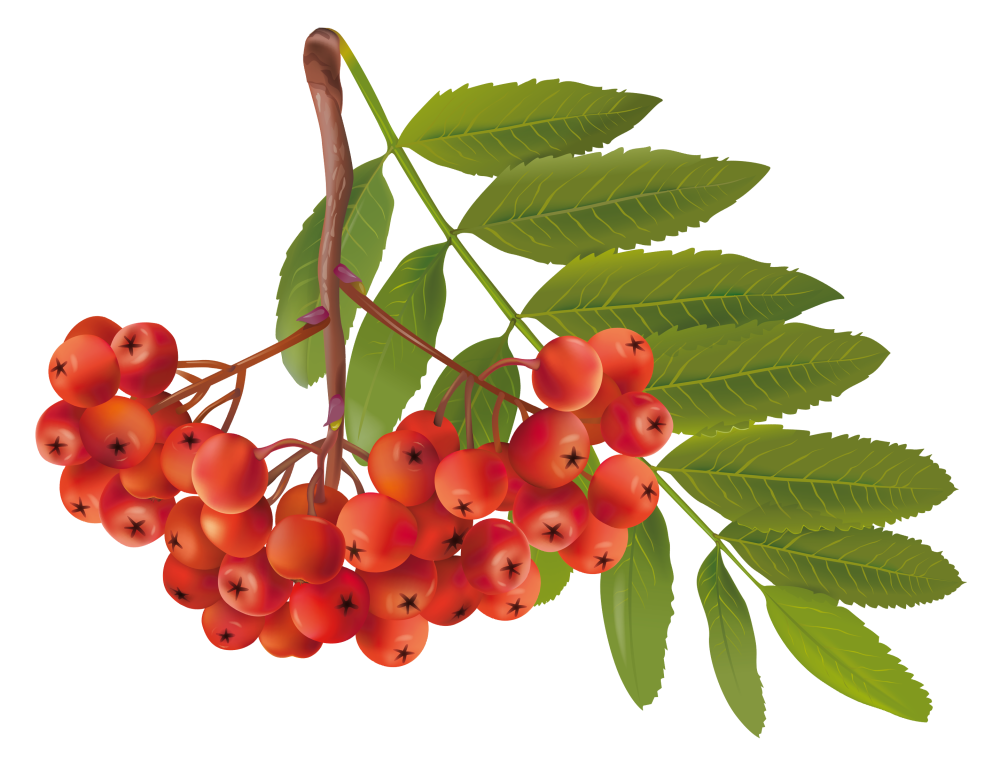 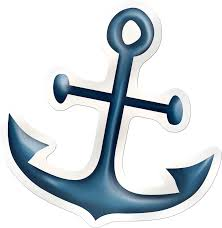 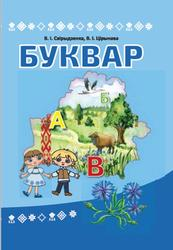 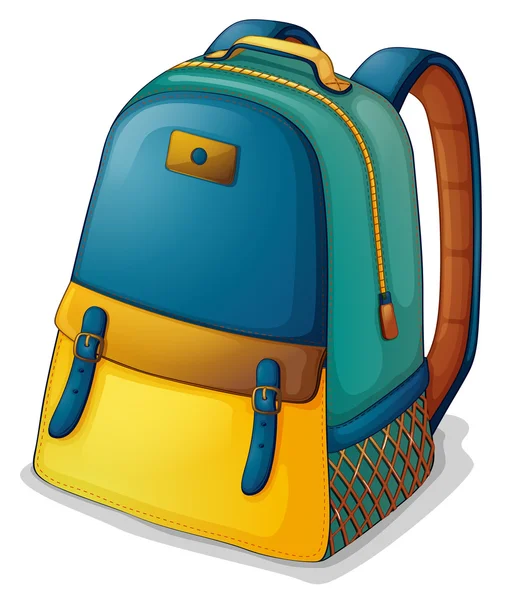 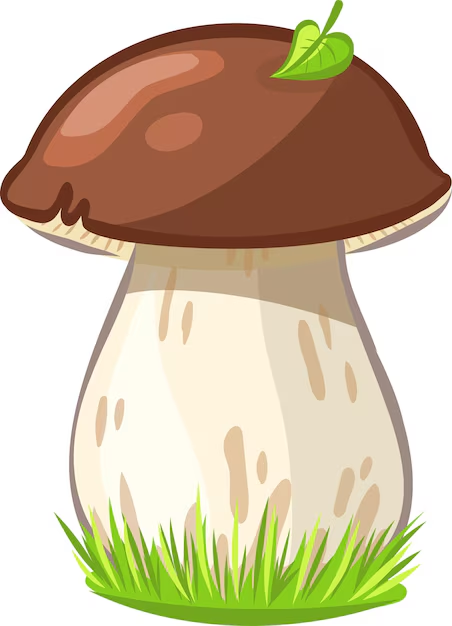 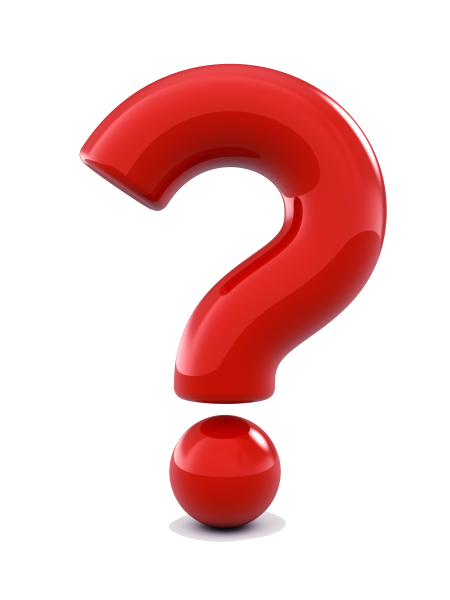 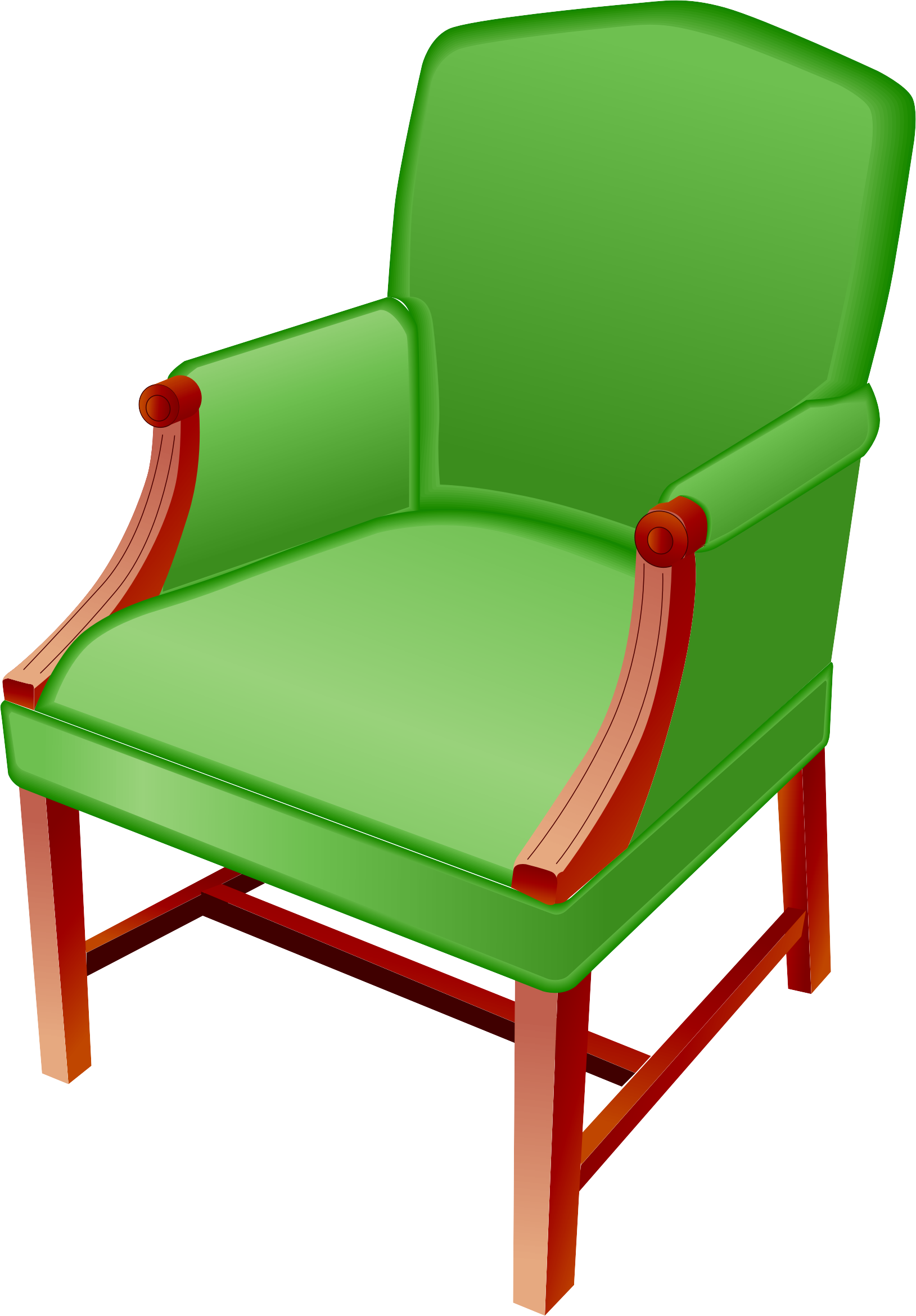 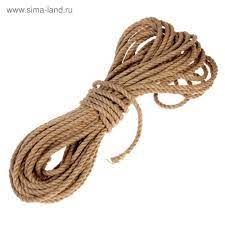 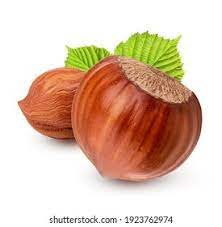 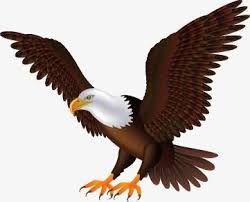 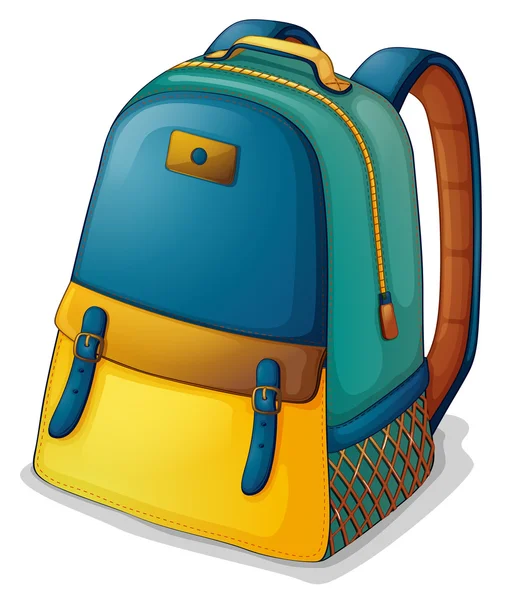 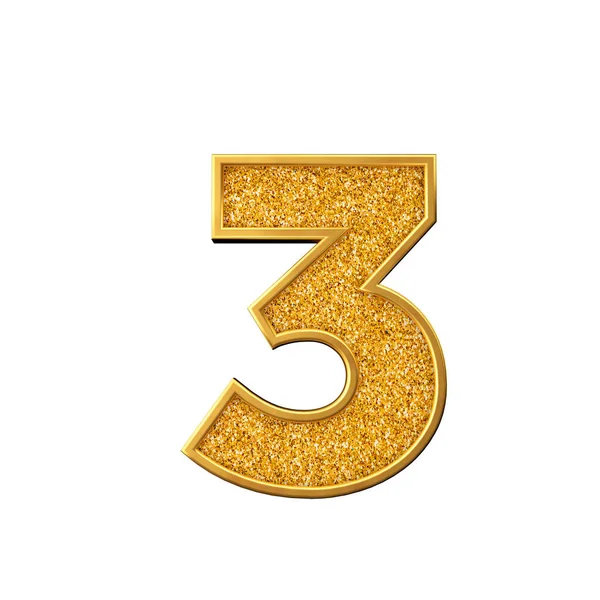 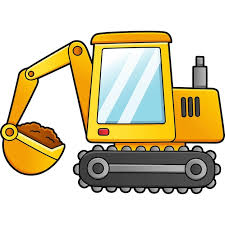 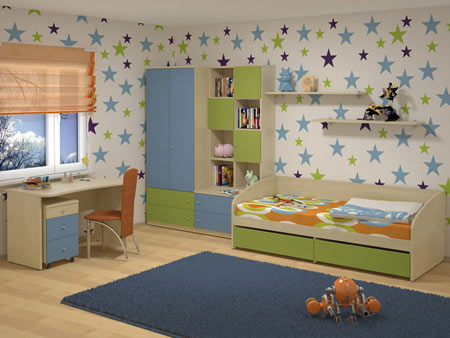 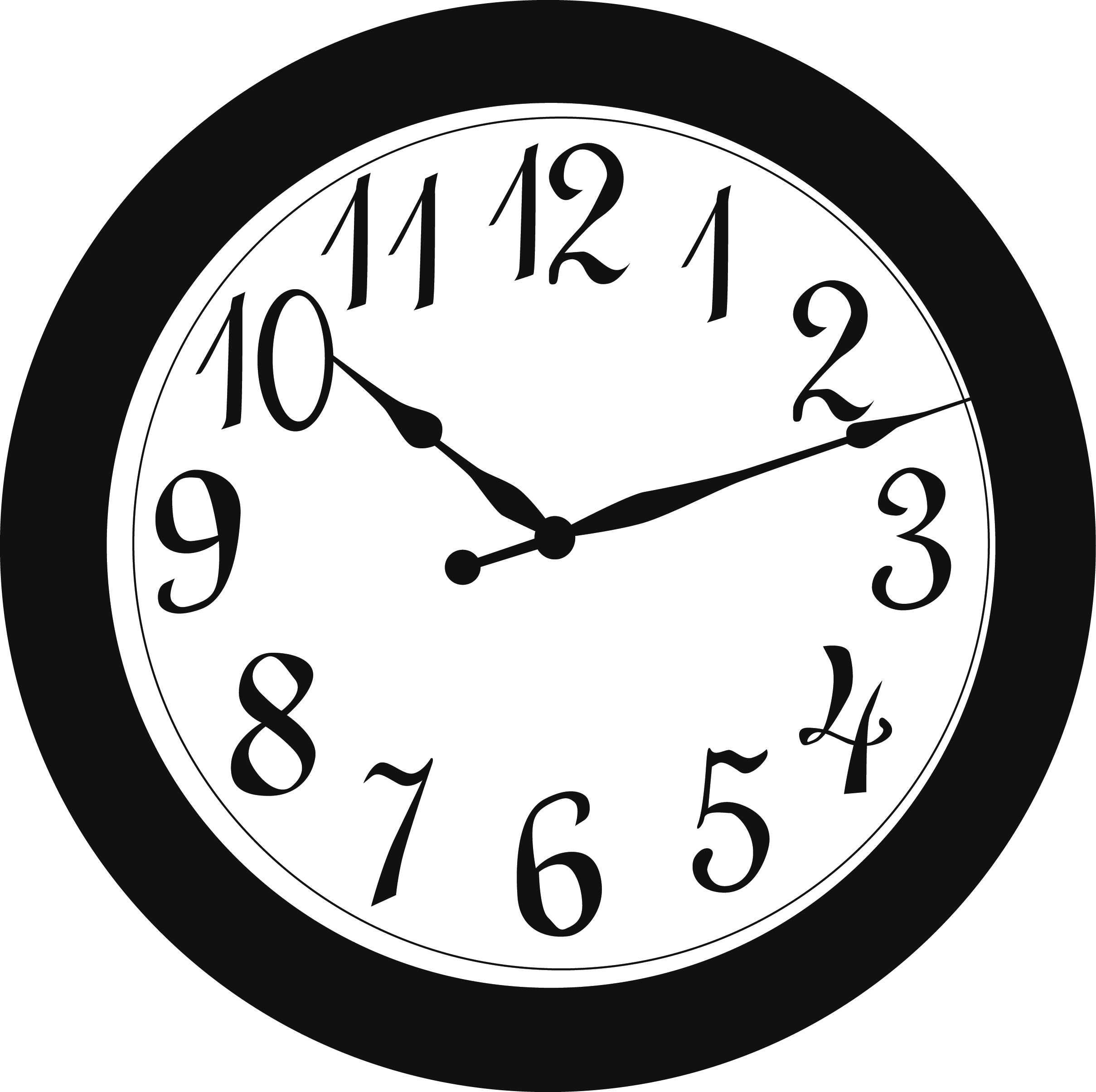 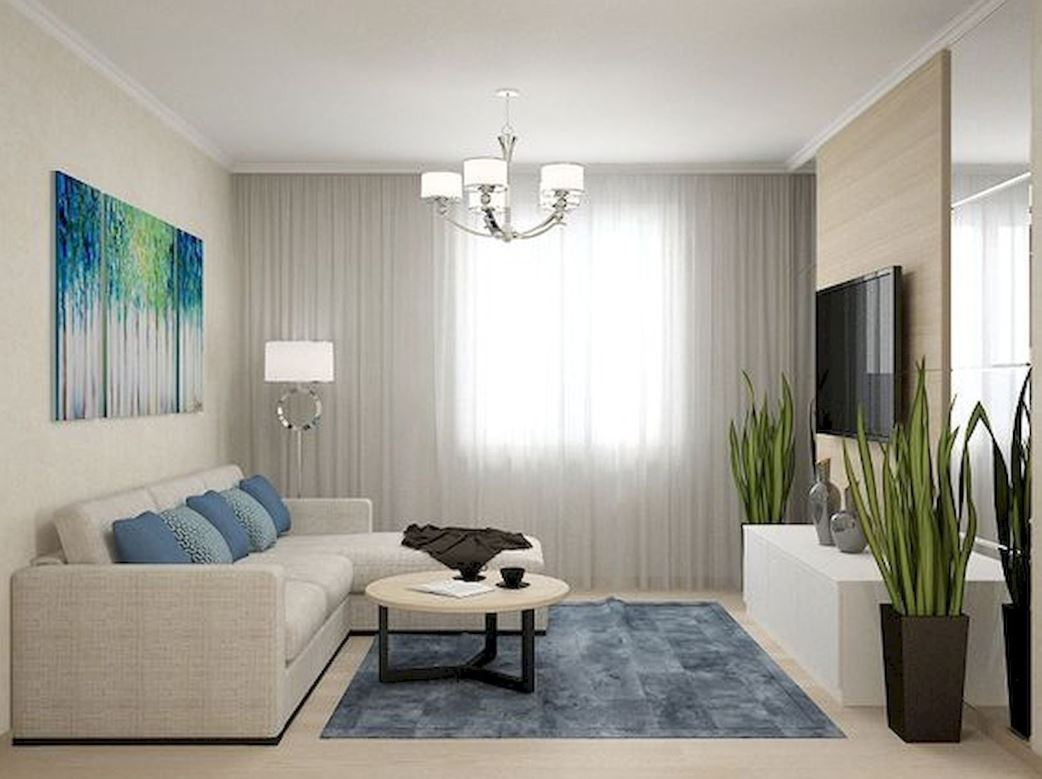 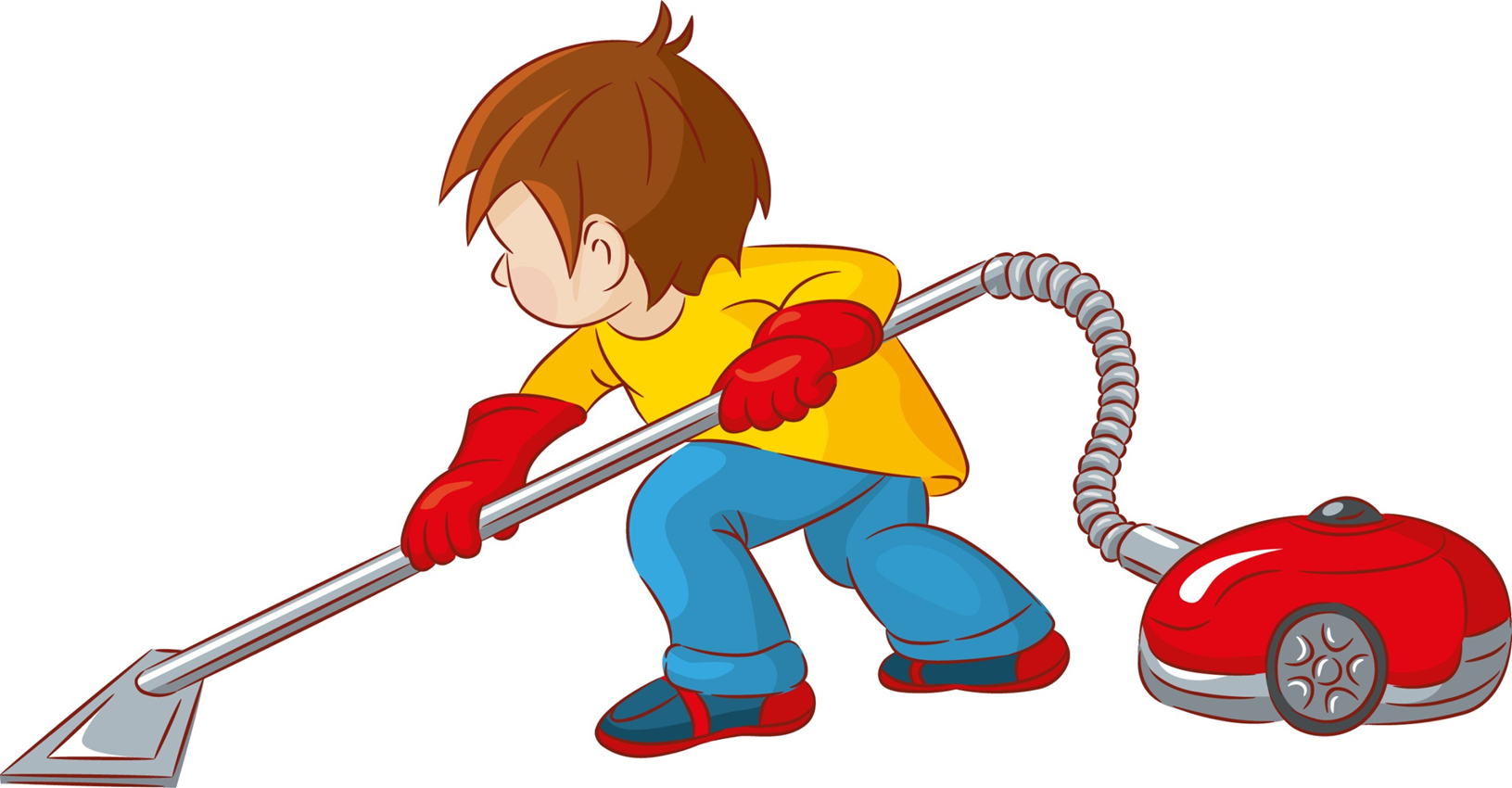 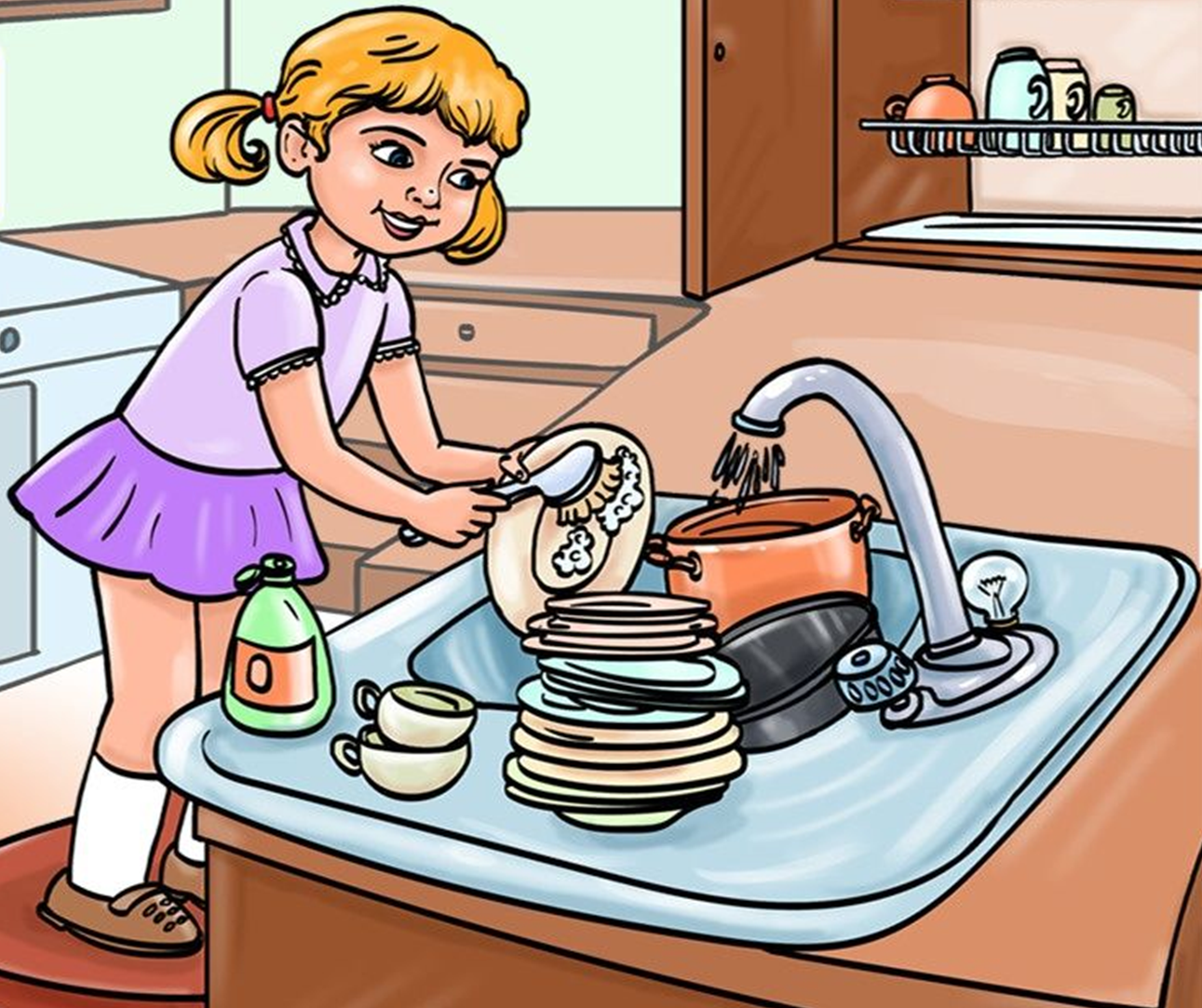 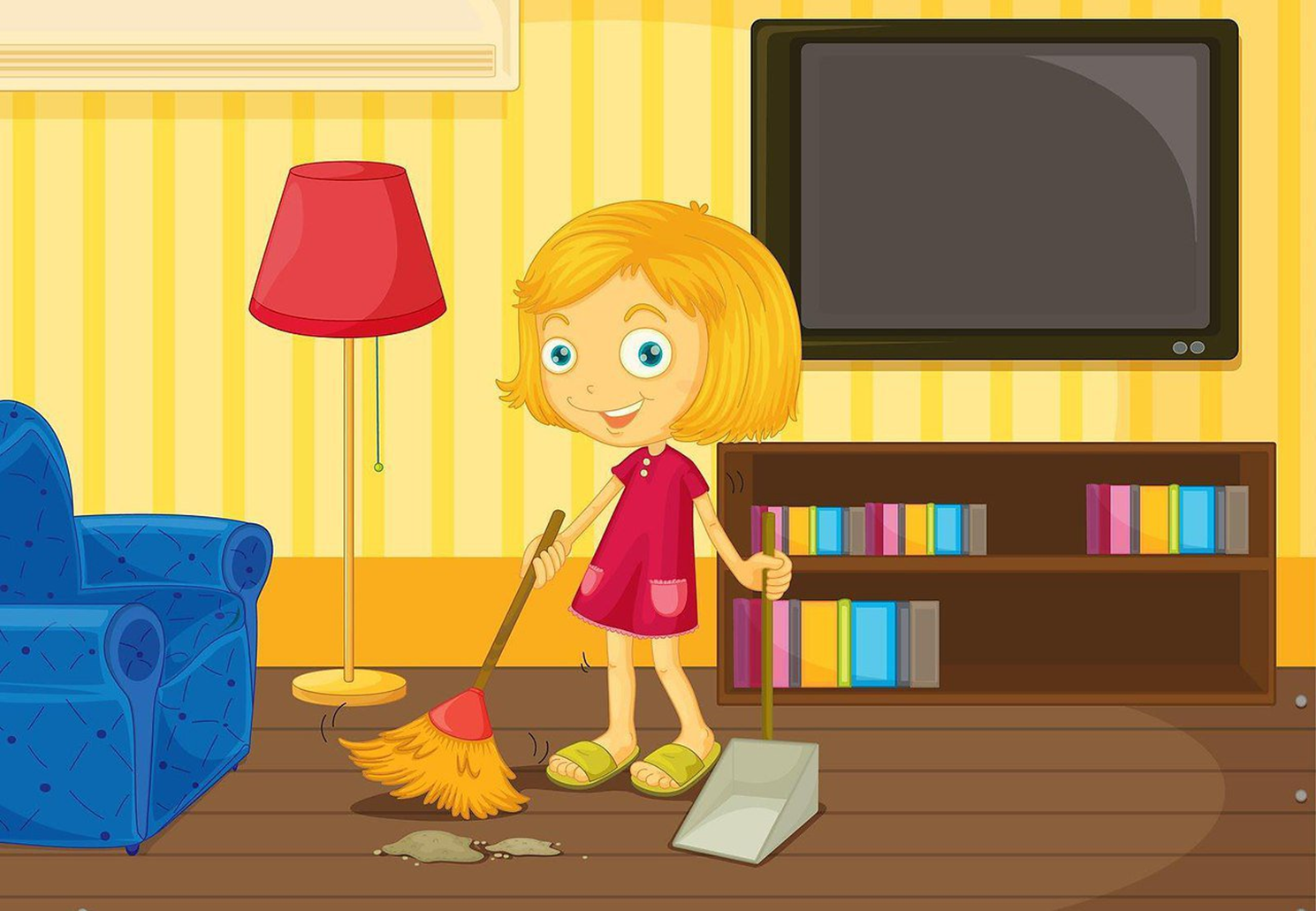 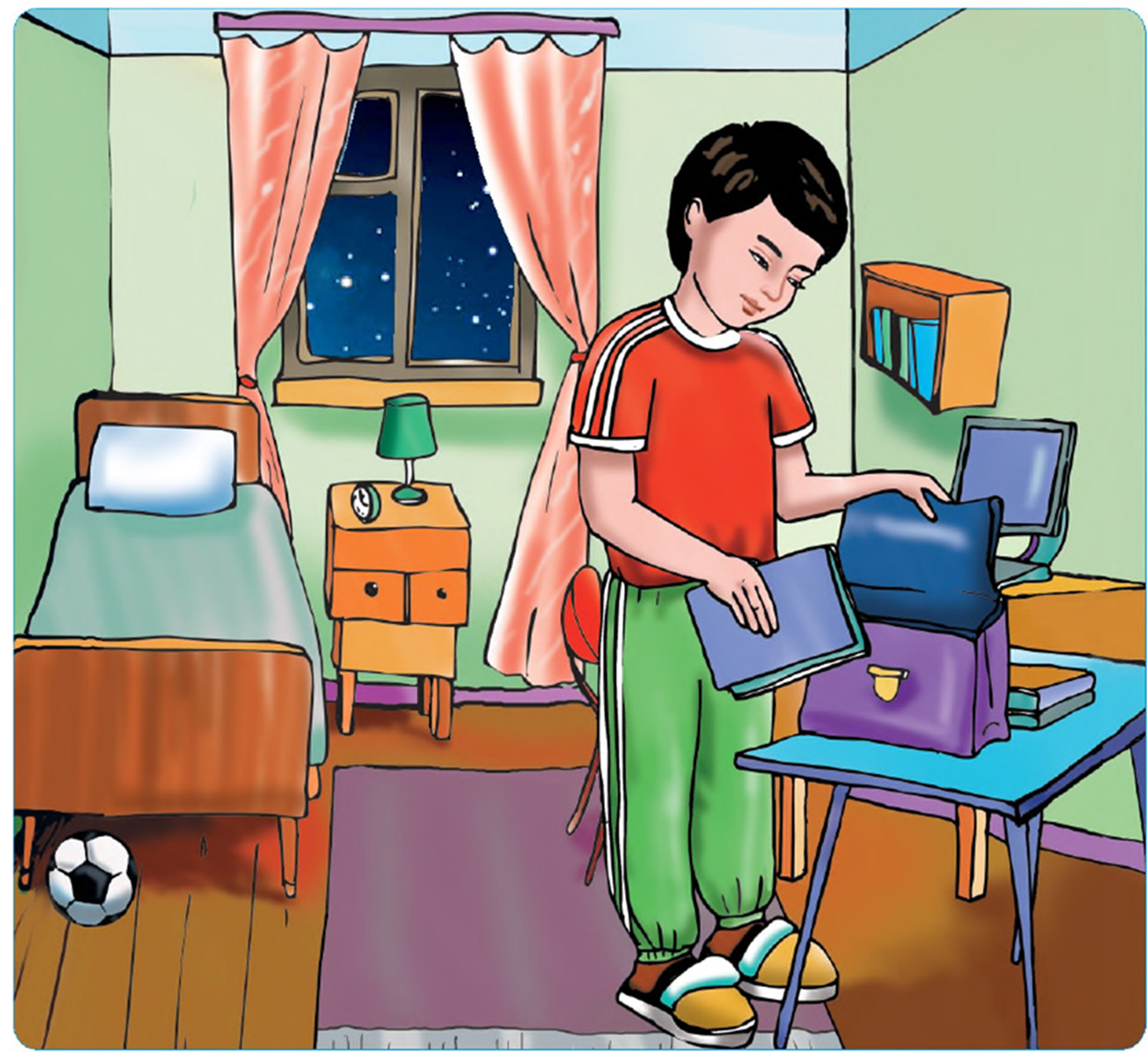 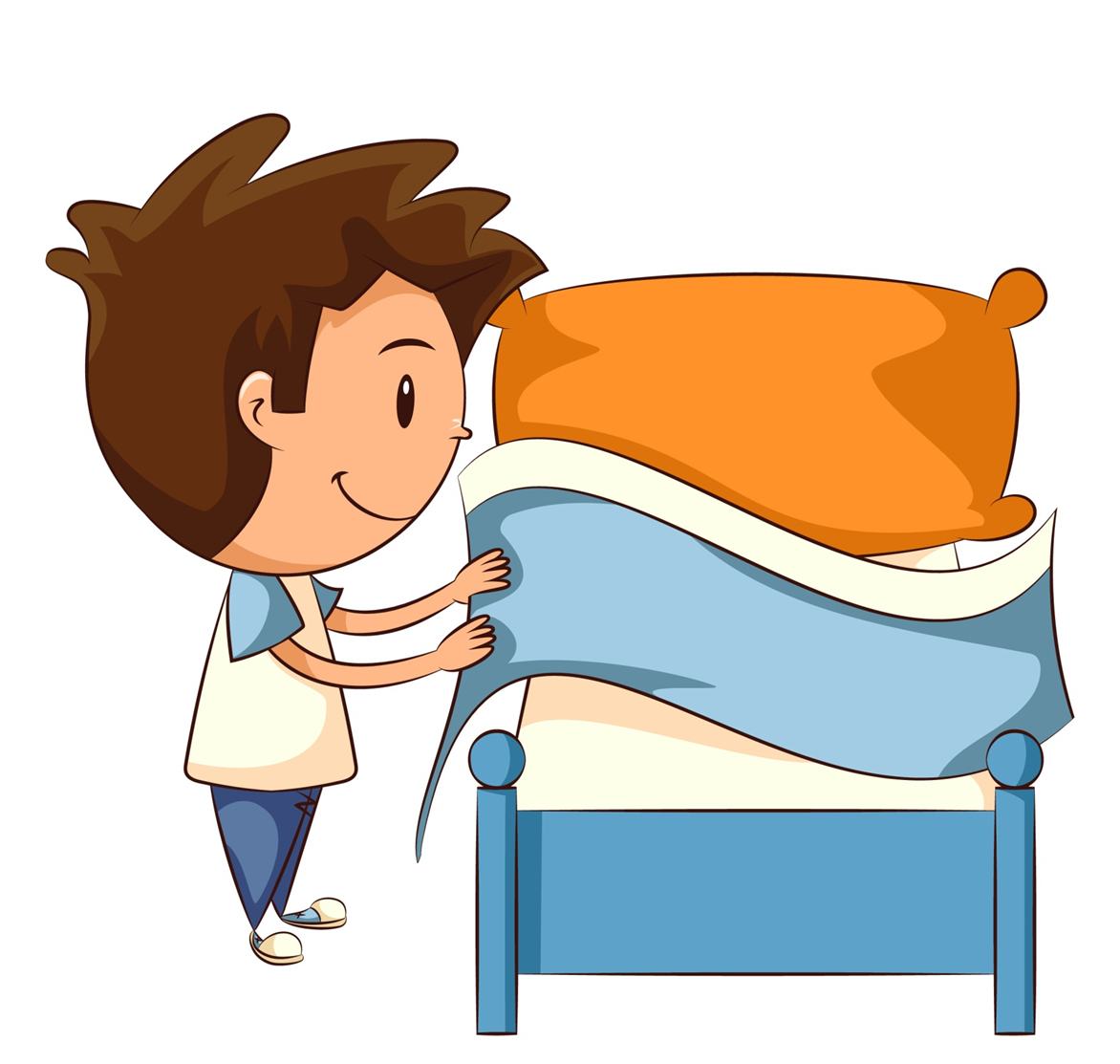 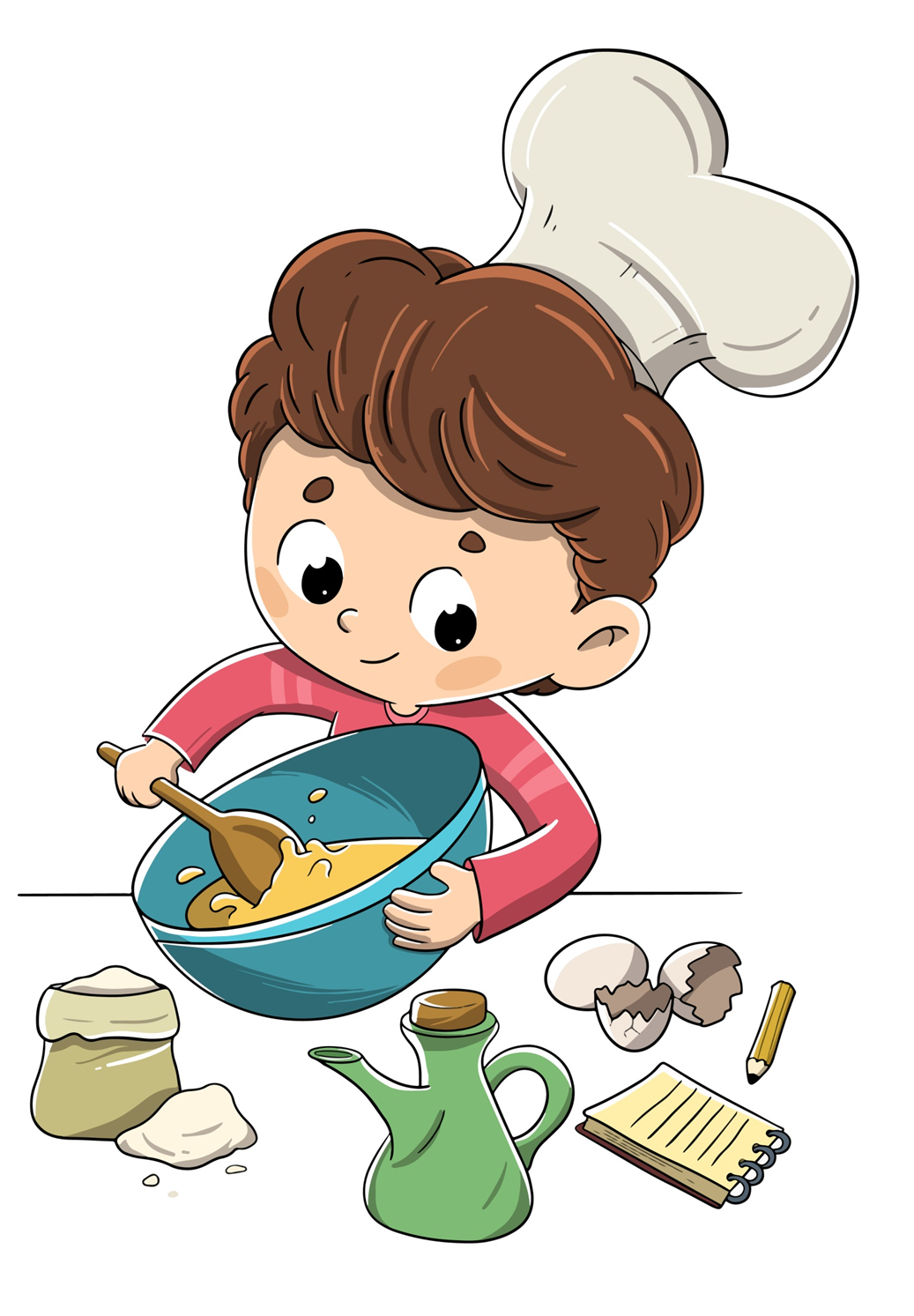 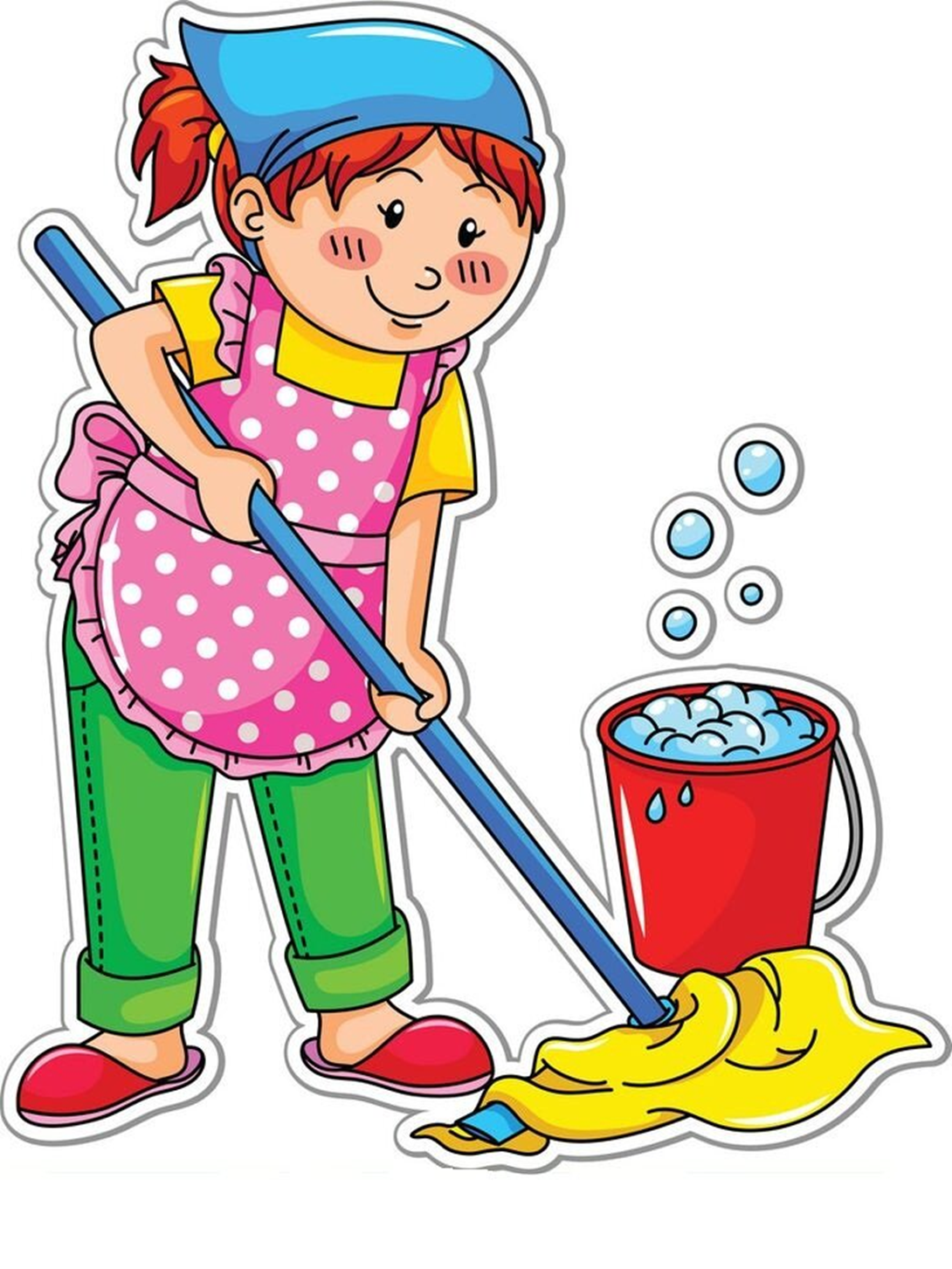 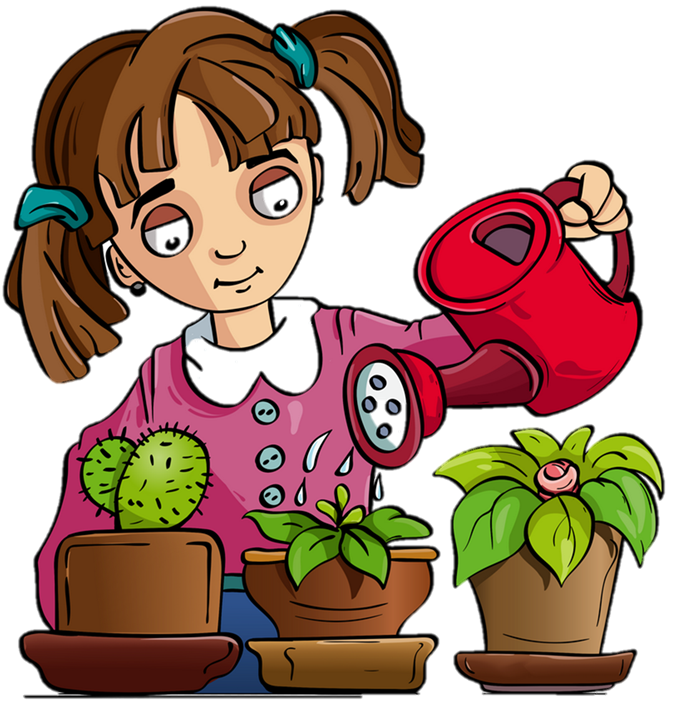 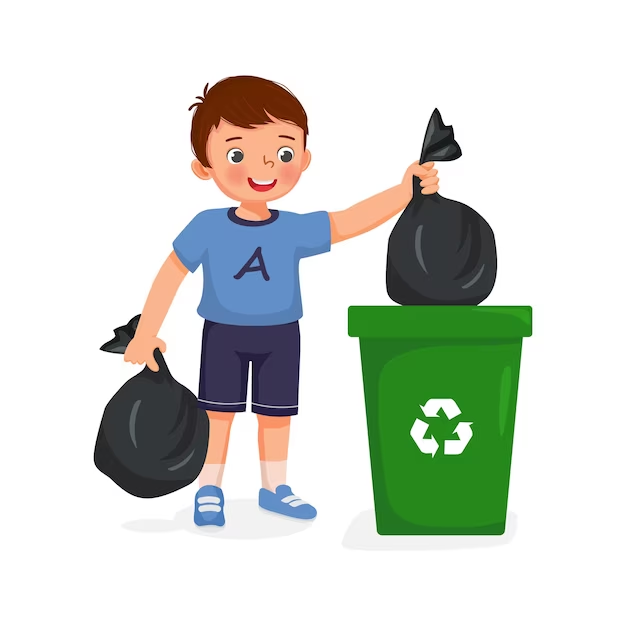 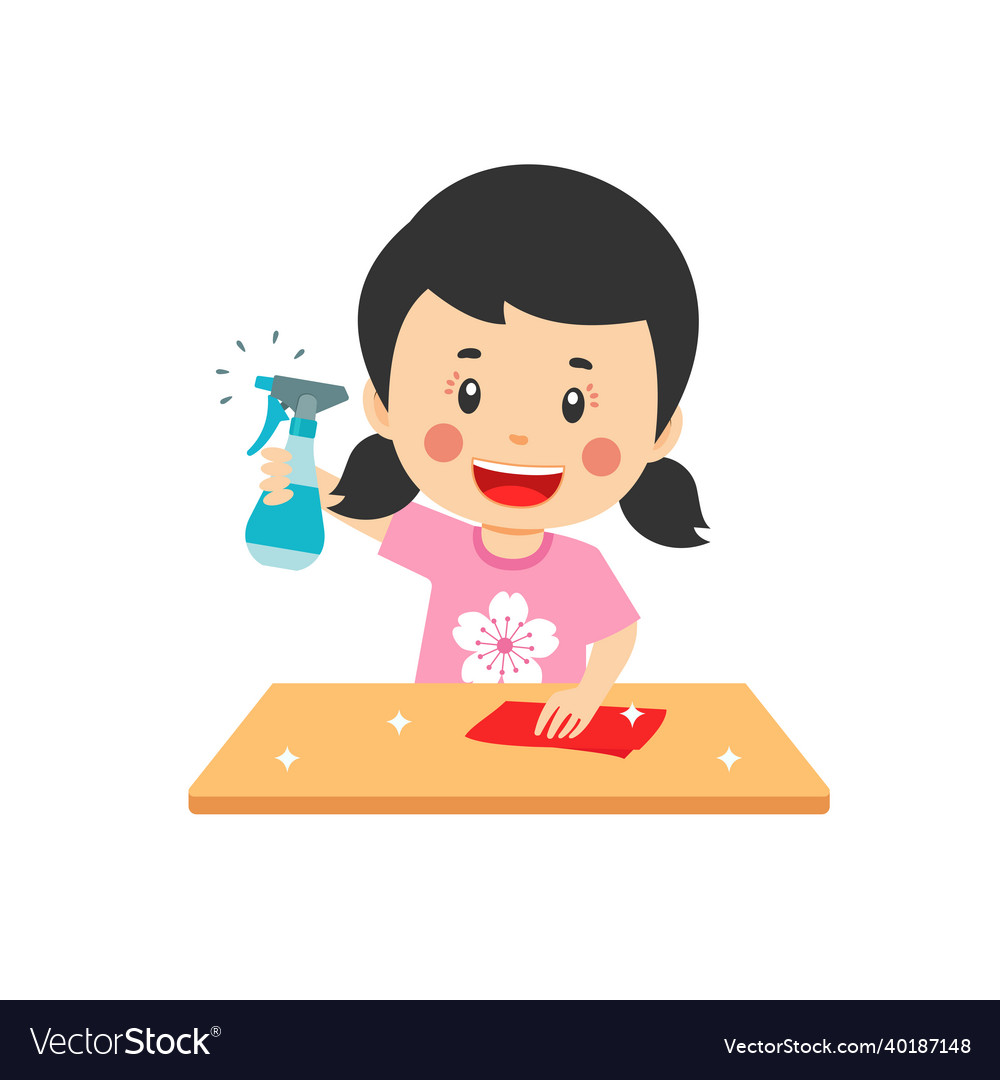 Правільны маршрут